সবাইকে স্বাগতম
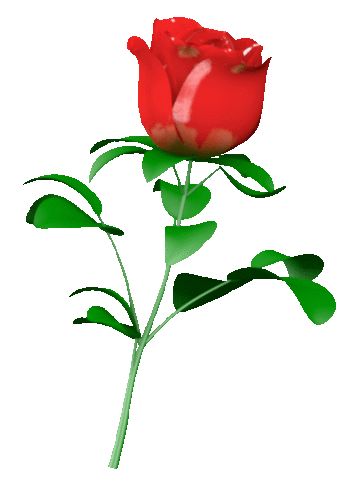 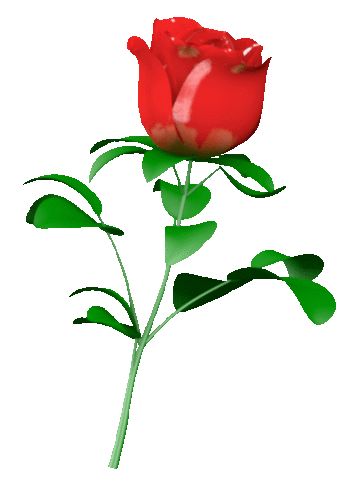 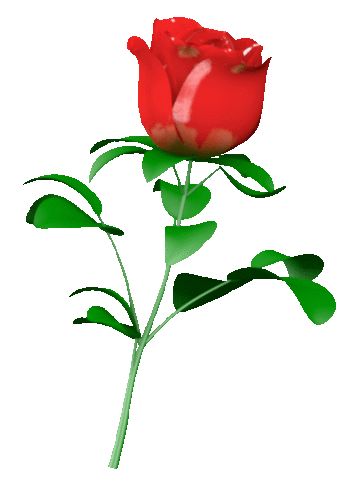 শিক্ষক পরিচিতি
মোঃ মিরাজ উদ্দিন
সহকারী শিক্ষক
পুর্ব পদ্মা মনসা সরকারি প্রাথমিক বিদ্যালয়
বোরহান উদ্দিন, ভোলা।
Email:mdmirazuddin233@gmail.com
মোবাইলঃ 01718984566
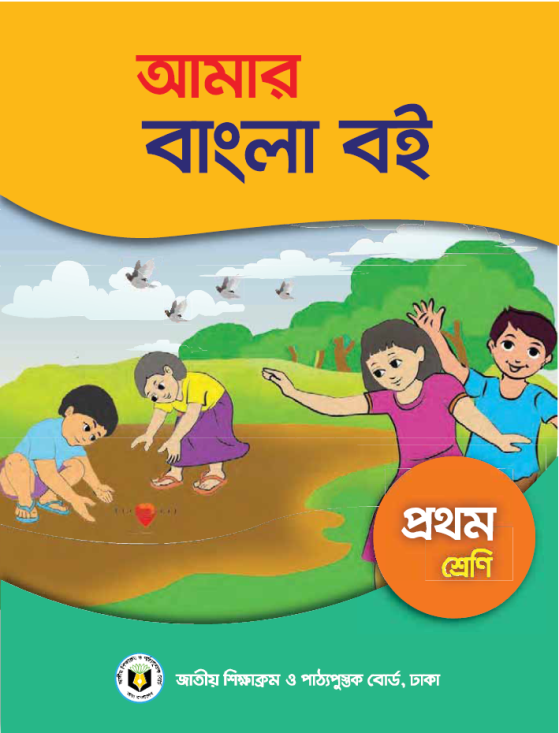 পাঠ পরিচিতি
বিষয়ঃ
বাংলা
শ্রেণিঃ প্রথম 
পাঠঃ ৭
পাঠের অংশঃ শুনি ও বলি, পড়ি ও লিখি (অ, আ)
শিখনফল
১.১.১। বাক্য ও শব্দে ব্যবহৃত বাংলা বর্ণমালার ধ্বনি মনোযোগ শহকারে শুনবে ও মনে রাখবে। (শোনা)
১.১.১ বাক্য ও শব্দে ব্যবহৃত বাংলা বর্ণমালার ধ্বনি স্পষ্ট ও শুদ্ধ ভাবে বলতে পারবে। (বলা)
১.১.১ বাংলা বর্ণমালা স্পষ্ট ও শুদ্ধ উচ্চারণে পড়তে পারবে। (পড়া)
১.১.১ স্পষ্ট ও সঠিক আকৃতিতে বাংলা বর্ণমালা লিখতে পারবে। (লেখা)
চলো একটি ভিডিও দেখি
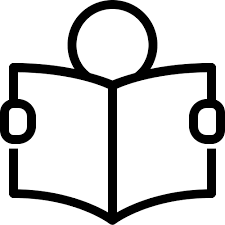 আজকের পাঠ
বর্ণ শিখিঃ
অ
আ
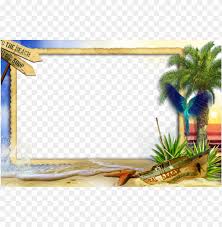 শুনি ও বলি
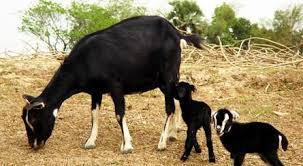 অজ আসে
অজ
অ
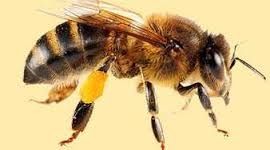 অ
অলি হাসে
অলি
অ দিয়ে আরো শব্দ
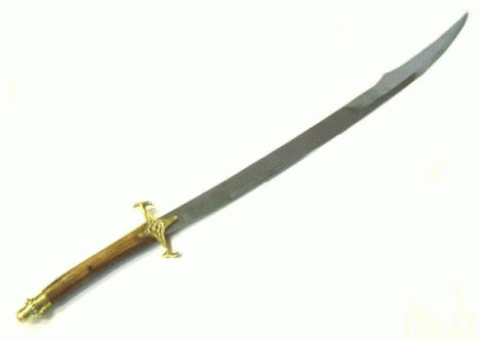 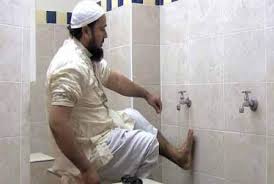 অযু
অ
অসি
অ
শুনি ও বলি
অ
শুনি ও বলি
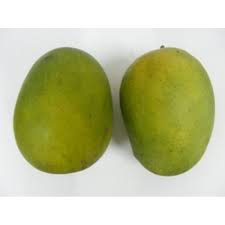 আম খাই
আম
আ
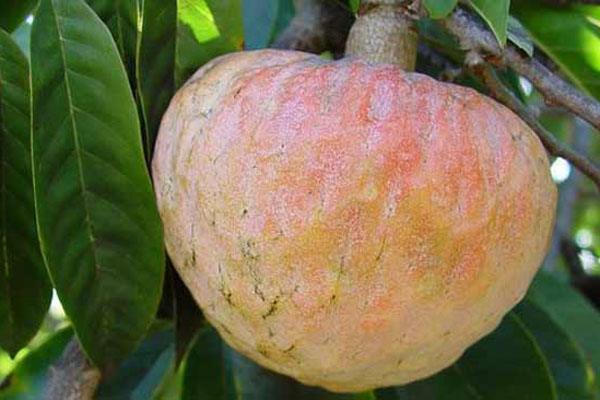 আতা চাই
আ
আতা
আ দিয়ে আরো শব্দ
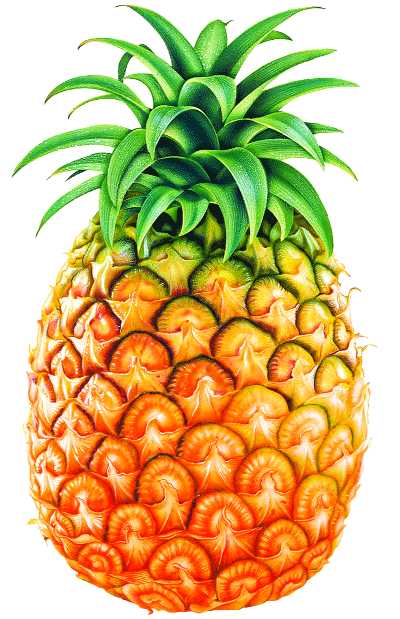 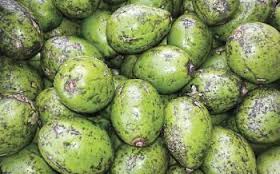 আমড়া
আ
আনারস
আ
শুনি ও বলি
আ
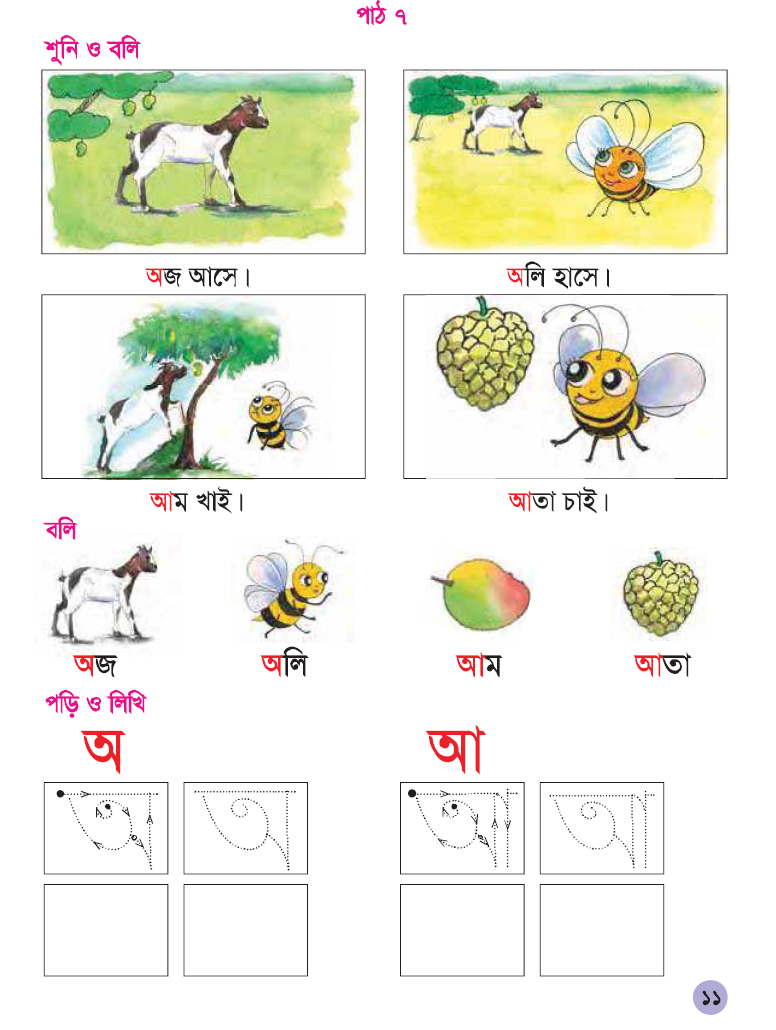 তোমার বইয়ের ১১ পৃষ্ঠা খোল।
  ছবিগুলো দেখ।
  শোন ও বল।
মুল্যায়ন
ছবির সাথে বর্ণ মিলাও
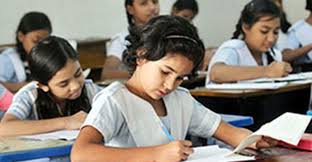 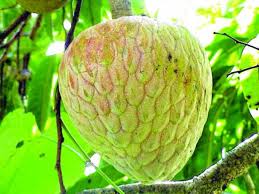 অ

আ
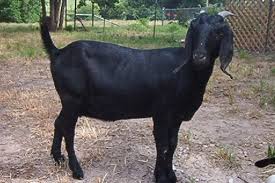 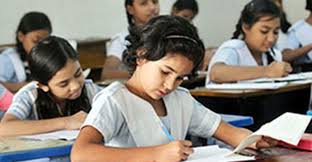 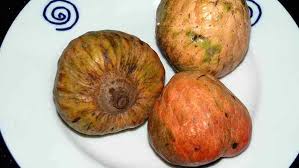 আ
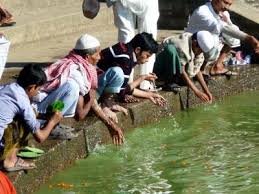 অ
চলো লিখি
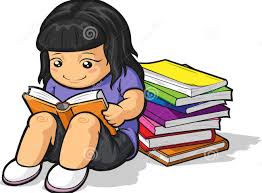 তোমার বইয়ের নীচের অংশ লক্ষ কর এবং হাত ঘুরাও।
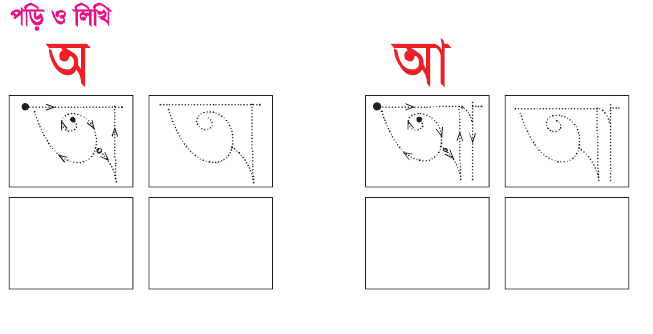 আ
আ
অ
অ
ছবি দেখে বর্ণ লিখ
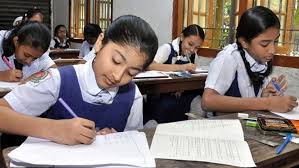 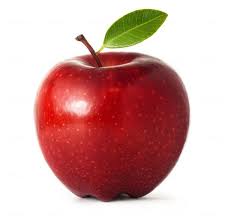 ১।
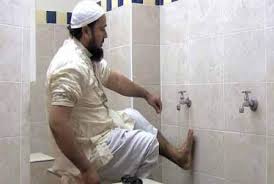 ২।
ধন্যবাদ
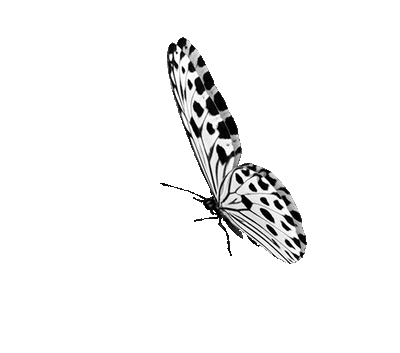 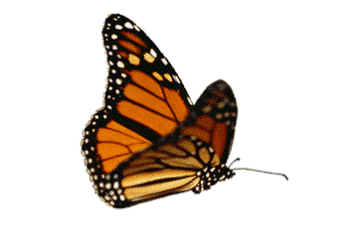 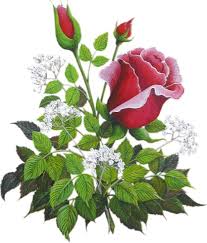 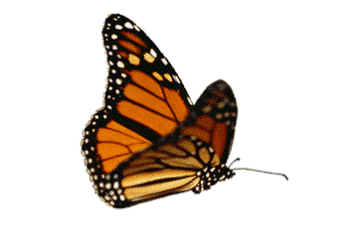 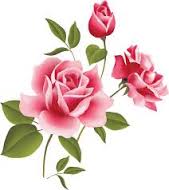 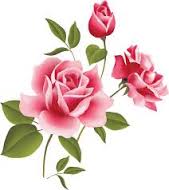